大学数学
第六章
处理线性关系的数学——线性代数
本章关注具有线性关系的量.记得在学习微分时，我们对微分的描述是“函数在局部的线性化”，为什么要“线性化”呢？因为线性关系是最简单的一种数学关系，简单的往往是有用的.线性代数的研究对象就是具有线性关系的数学问题.线性代数已经广泛应用于各个学科，如在密码通讯、观测导航、机器人位移、化学分子结构的稳定性分析中都有应用.
§1 矩阵的概念和行列式
§2 线性方程组的求解
§3 矩阵与线性方程组的解
线性这个词在学习微分是已经提起过，中学数学中的一元一
次方程、二元一次方程就是“线性方程”，一次就是线性.
从宏观上讲，函数与方程是两个数学研究的重要主题.前面的
微积分涉及的主题是函数，现在我们来讨论方程组，最简单的方
程组——线性方程组及与之相关的矩阵和行列式.
第一讲  从线性方程组求解谈起，矩阵的概念
§1 矩阵概念和行列式
一、从线性方程组求解谈起
中学学习二元一次方程组或者三元一次方程组的求解，基本有两种方
法，一种是消元法，通常是加减消元法.如二元一次方程组
在消元过程中，实际上只是对未知数前面的系数进行运算，未知数是
不变的，所以我们可以把方程组的系数直接拿来制成一个表（数表）：
加括号是为了表示这几个数是一个整体.甚至可以把常数项一起拿
来制成数表：
这样对二元一次方程组
实施消元法，就可以转变为对数表
进行相应的运算.
这种数表数学家们给了一个新的称呼：矩阵.
由于省去了未知数，
矩阵看上去要比方程组简单多了，可以提高计算效率，同时也减
少了出错的可能性.
对
实施消元法求解,将它的第一式乘
第二式乘
再将两式相减，得
设
那么从上式解得
将方程中第二式乘
第一式乘
再将两式相减，得
从而
可以看到二元一次方程组的解是方程的系数项和常数项经过加减乘
除后得到的，而且是有一定规律的.
这实际上是中学学过的第二种
解法：行列式解法，或者叫克莱姆法则.
由高中相关知识可知，上
上述解的分子分母都是某个二阶行列式的值.
行列式是数学家在研究
线性方程组求解时引入的一种运算方法.
从上面的例子看到，为了方便地求解线性方程组，引入矩阵和行列
行列式是非常必要的，
也是数学发展的必然过程.
下面首先来看矩阵的
概念.
二、矩阵
1.矩阵的概念
所谓矩阵，简单地说就是一个矩形的数表.
下面是一个2×3矩阵（即，
2行3列的数表）的例子：
如上述矩阵可
为了方便起见，通常用大写英文字母来表示一个矩阵.
以用A来表示，即
同样为了方便，也可以将一个矩阵B记作
表示矩阵B是一个
n 行 m 列的矩阵，而B的第 i 行、第 j 列的元素是
例如上面矩阵A可表
表示为
其中的
两个矩阵 A 与 B，如果它们的行数和列数都相同，且每个对应位置的
例如
元素也都相等，就称 A 与 B 相等，记作 A=B.
但是
这是因为虽然上述不等号两边矩阵中的元素都为0，
可是左边的
矩阵是2行2列的，但右边的矩阵却是2行3列的.
一个
矩阵，如果它的所有元素全是0，那么我们就称这个矩阵
为零矩阵.
记作
在不致混淆的情况下简记为O.
上述例子说明
一个n行n列的矩阵称为一个n阶方阵.
如果A是一个n阶方阵，
我们也可将 A 记作
容易看出，一个1阶方阵
实际上就
等同于数a.
第二讲          矩阵的运算
2. 矩阵的基本运算
矩阵的加法和数乘
矩阵计算加法的前提：阶数相同，即行和列相同.
阶矩阵，我们称
假设
都是
为矩阵A与B的和，记作
设矩阵
例1
那么
但是，A+C 没有意义，这是因为A是3×2矩阵，而C是3×3矩阵，
因此，根据矩阵加法的定义，两者不能相加.
它们阶数不同.
利用矩阵的加法定义，可以定义矩阵的减法，为此首先定义负矩阵.
如果矩阵
那么称
为A的负矩阵，记为 -A. 如
的负矩阵就是
如果A, B是阶数相同的矩阵，那么我们规定
例2
设
求 A+B 与 A-B.
解
从矩阵的加法、减法运算的定义中看到，两个阶数相同的矩阵
可以进行加减运算.
容易验证，矩阵的加法满足如下的运算性质.对于矩阵A, B, C，有
(A1) 交换律:
(A2) 结合律:
(A3) 存在零矩阵O ,使得
(A4) 对于矩阵A，存在负矩阵-A，使得
如果
是任一 m×n 矩阵，
k 是任意实数，
那么 k 与 A 的
数乘k · A(或 kA )仍是一个 m×n 矩阵，其定义为：
例3
已知矩阵
那么
可以验证，矩阵的数乘满足以下性质.对于数 k, l, 矩阵A, B，有
(M1)
(M2)
(M3)
(M4)
(2) 矩阵的转置
对于任意 m×n 矩阵
为矩阵 A 的转置矩阵.
我们定义一个新的 m×n 矩阵
事实上，矩阵 A 的转置矩阵就是将 A 的行列互换后所得到的矩阵.
例4
已知矩阵
那么它们的转置矩阵分别为
可以验证，矩阵的转置具有如下的性质.设 A, B 是矩阵，k是数，
则有
(T1)
(T2)
(T3)
则称 A 为对称矩阵；
如果一个矩阵 A 满足
如果矩阵 A 满足
那么称 A 为反对称矩阵.
因此 A
是对称矩阵或反对称
是
矩阵.
当 A 是
矩阵时，
必有
也就是说对称矩阵或反对称矩阵一定是方阵.
矩阵时，
设
是 n 阶对称矩阵(或反对称矩阵)，那么
成立.
对一切
例如，
则 A 是对称矩阵，而 B 是反对称矩阵.
设矩阵
例5
求矩阵 B 和 C，使得 B 是对称矩阵，C 是反对称矩阵，且 A=B+C .
则由转
解
假设 B 和 C是满足条件的矩阵，
那么
置的性质得
于是,
第三讲         行列式的概念
三、行列式
1.行列式的基本概念
行列式源自于求解线性方程组，是线性代数的基本工具.
设
是一个2阶方阵，引进一个记号
称为2阶行列式，它表示一个数
左上至右下的两个元素称 A 为  (或该行列式)的主对角线，右上
至左下的两个元素称为它的副对角线.
行列式的计算结果是一个数值，而矩阵则是一个数表，因此两者
是不同的两个数学对象.
在记号上，矩阵通常用一对圆括号(即小
小括号)来表示，行列式通常用两竖来表示，两者不能混淆.
一个
方阵 A 的行列式既可以用 |A| 表示，也可以用 det(A) 来表示，
这里
det是英语determinant（行列式）的缩写.
例6
计算2阶行列式
以及
的值.
解
同样，一个3阶行列式或一个3阶方阵
的行列式定义为
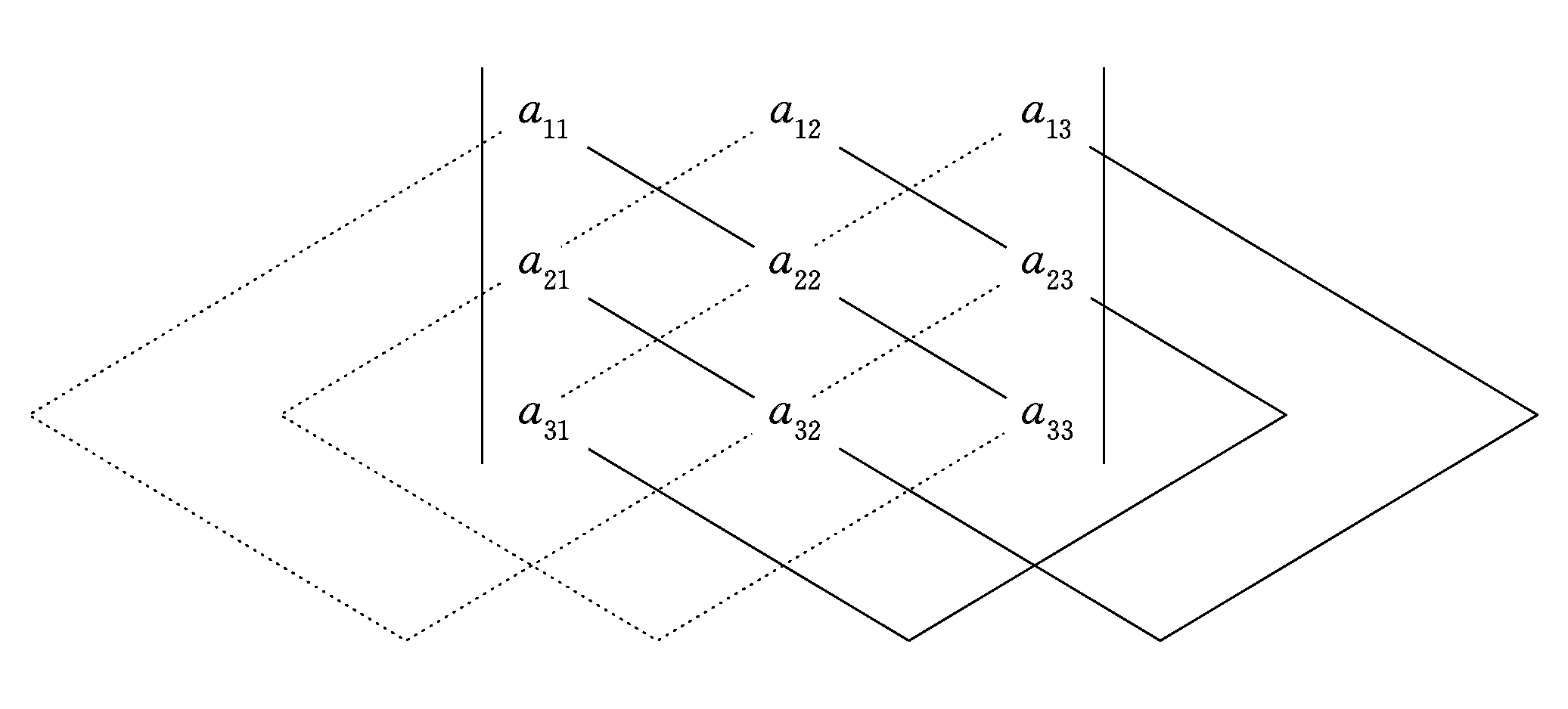 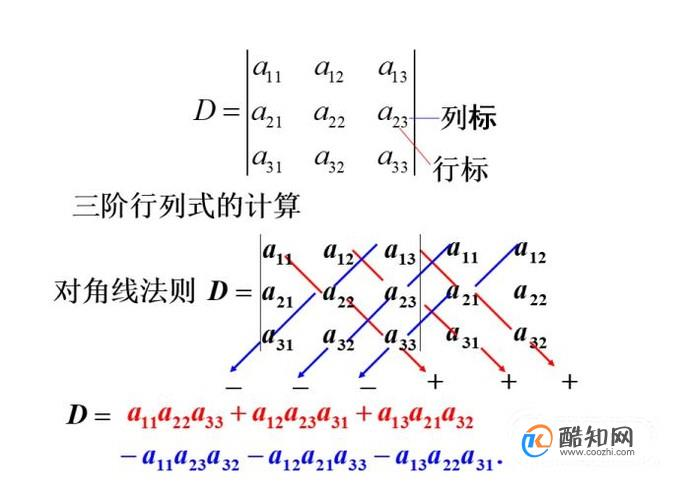 例7
求行列式
的值.
解
由定义，
我们称 D 这样的行列式为上三角形行列式.
特别地，
我们称除主对角线外，其他元素都为0的行列式为对角形行列式.
求3阶行列式
的值.
例8
解
根据定义，
第四讲         行列式的基本性质
2.行列式的基本性质
虽然我们可以直接应用行列式的定义来计算行列式的值，但是当
行列式中每行每列的元素都很复杂，或者在以后的高阶行列式的
计算中，由于按定义来计算的工作量非常大，因此我们就需要研
研究行列式的性质，寻找计算行列式的简单方法.
例7也许会对我
们有所启发.如果我们能将一个行列式化为一个上三角行列式，
那么该行列式的值就是它的主对角线的元素的乘积.
将一个行列式 D 的行变成列所得的行列式，
称为原行列式的转
置行列式
例如: 设
是一个3阶行列式，那么它的转置行列式为
如果2阶行列式
那么它的转置行列式就是
性质1 行列式的值与它的转置行列式的值相等.
例如：
所以，
我们可以利用行列式的定义，直接验证性质1成立.
性质1告诉我们，在行列式中，行与列的地位是平等的，因此行列
式关于行成立的性质，对于列也同样成立，反之亦然.因此，在下
面的讨论中我们通常只罗列行列式中行所具有的性质，只要将“行”
用“列”替代，就得到相应于列的性质.
性质2  将某数 k 乘以行列式，等于将数 k 乘到该行列式的某一
行(或列)上.
例如:
推论 如果行列式中有一行(或一列)中的所有元素都等于0，那
么该行列式的值等于0.
例9
计算
解
根据性质2， 有
性质3 行列式关于它的一个行或列具有可加性.
例如：
利用上面这些性质，可以简化运算.
例10
计算下列表达式的值:
解
上式等于（把4乘到最后一行）.
性质4
交换行列式的任意两行(或两列)，行列式要变号.
如例8，
其中行列式的值是4，而交换其中第二与第三行后，有
性质5
行列式有两行（或两列）成比例，则行列式等于0.
例如:
性质5可以由性质2以及性质4得出.
性质6
把行列式的某行 (或某列)乘一个数 k 加到另一行 (或另
一列)上，行列式的值不变.
这一性质是以后计算一般行列式时用得较多的性质.
例11
计算
解
利用性质6，将行列式化为上三角形式.
注意，用第一行×
（-2）加到第三行，于是有
例12
计算
解
D（第2，3，4行都加到第1行）
（第1行乘（-1）分别加到第2，3，4行）
第五讲
一个实例，克莱姆法则
§2 线性方程组的求解
线性问题是数学中最普遍、最简单的问题，因此数学上最重
要的问题就是解线性方程组了.
据估计，在科学或工业应用
中遇到的所有数学问题中，超过75%的问题会在某一步中要涉
及到解一个线性方程组.
经过数学家们的努力，解线性方程
组的问题从理论上说已经完全解决.
本节的目的就是要对这一
理论作一个大概的介绍.
一、一个实例
前面我们提到的线性方程组应用都是很高大上的，那么有没有
简单而又熟悉的实例，让我们体会到线性方程组即便是在平时
下面是一个数列求和与线性方
的工作和学习中也有用武之地？
程组的例子.
数列
这在第三章出现过.
在中
的和是
学阶段老师可能会要求学生用数学归纳法来证明这个求和公式
有一个问题可能有学生会问：
是怎么得到这个公式的？
是猜
的吗？
当然不是猜的.
现在设数列的和为
于是
通项是
如果能找到一个函数 f (x)，使得
并且
这样就有
可以断定 f (x)是一个n的3次多项式（为什
从
么？）
故设
因为
中，经过计算整理后，有
代入
较同次幂系数，得到下面关于变量 a, b, c的线性方程组
这个方程组应该不难解，从第三个方程解得
代入得到
第二个方程，又可以得到
再用
代入第一个方
程，得
于是
的和，得来不
这样我们用线性方程求出了数列
从中我们也见识了线性方程组的广泛用处.
费太大的功夫！
根据我们以往的学习经验，在线性方程组求解时会问三个问题，
1.方程组是否有解?
2.在有解时，共有多少解? 解之间有何联系?
3.如何求解? 前面两个是理论问题，后面一个是操作问题.先
来解决操作问题.
二、克莱姆法则
所谓的克莱姆法则，就是用行列式解线性方程组的方法.
克莱姆，
瑞士数学家（G. Cramer，1704-1752）.
一个n元线性方程是一个如下形式的方程
其中
m 个方程的n
是未知量.
是实数，而
元线性方程组的一般形式是
(6.3)
称为方程组的常数项.
这里，
称为该方程组的系数，
都等于0，即
如果所有的常数项
(6.4)
那么称方程组(6.4)为齐次线性方程组.
即
明显地，齐次线性方程组(6.4)总有零解.
是它的解.
线性方程组(6.3)(或(6.4))的系数组成的矩阵
称为原方程组的系数矩阵.
下面先从熟悉的二元一次方程组
(6.1)开始，
用消元法求解，得出克莱姆法则.
由第一节，当方程组(6.1)的系数矩阵的行列式
时，有
如果令
那么方程组(3)有唯一解：
上述讨论可以推广到更一般的情形，就是
定理1 （克莱姆法则）
假设 n 个方程的 n 元线性方程组
(6.5)
那么方程组(6.5)有唯一解
系数矩阵A的行列式
其中
推论
如果齐次线性方程组
那么它只有零解.
的系数矩阵A的行列式
例1
用克莱姆法则解下列线性方程组
因为系数行列式
解
所以方程组有唯一解.又
所以，
克莱姆法则在理论上是很完善，但是它有两个非常明显的弱点，
第一计算行列式不那么容易，特别是高阶行列式（高阶行列式
的定义将在下节介绍），计算量很大；第二个弱点更大，就是
对于方程个数与未知数个数不相等的方程组，克莱姆法则就不
能直接用了.
即便两者个数相同，但系数行列式为零时，克莱
姆法则同样是不能用的.
所以必须寻找更有效的方法.
思考题
对于数列
如何仿照我们前面举的例子的方法
求出它的和？
第六讲
高斯消元法
三、高斯消元法
解线性方程组最有效的方法是高斯（C.F. Gauss，1777-1855,德国
数学家、物理学家，被誉为历史上最伟大的数学家之一，和阿基
米德、牛顿、欧拉齐名）消元法，简称消元法.
消元法的基本思
想是通过将原方程组转化为与其等价的线性方程组，自上而下依
次减少方程组中方程所含未知数的个数，使之变成三角形（阶梯
这个方法在中学数学解二元一次方程组时已
型），从而求出解.
经用过，只不过那时是就事论事去做消元法，而现在我们要将其
程序化.
我们先来看一个例子.
例2
解下列线性方程组
解
从第2个方程中减去2倍的第1个方程，得
从第3个方程中减去3倍的第1个方程， 得
于是，原方程组化为
注意到新方程组中的后两个方程已经得到了简化，它们均无
未知量
将新方程组中第2个方程的-7倍加入第3个方程，我们就得到下
列方程组（称为三角形方程组）
再用回代法，解得
上述解方程组的方法就是所谓的高斯消元法.
我们来分析一下高
斯消元法，它就是通过方程组的一系列特殊变换，将方程组化为
三角形方程组.
我们用了哪些变换？变换是否是同解变换？
需要问的问题是：
通过本节的例2，可以发现，我们用了以下三种变换：
(1) 交换两个方程的位置；
(2) 将某个方程乘以一个非零数；
(3) 将方程组中某个方程的 k 倍加到另一方程上.
在例2中，变换(3)经常被使用，变换(2)似乎没有用过，但是如
之后，若要解出
就会要用到变换(2).
至于
果考虑在解出
变换(1)也常常会用到.
我们称线性方程组的上述3种变换为线性方程组的初等变换.
容易看到，初等变换是同解变换，因为所有的变换都可以逆变
换回去.
例3
用线性方程组的初等变换解方程组
将第一个方程乘以（-2）加到第二个方程，得
解
再将第一个方程乘以（-3）加到第三个方程，得
于是得到与原方程组同解的方程组
方程组只有2个方程（说明原方程组中只有两个独立的方程），却
有3个未知数，用
回代后可以看到这个方程组有无穷多组解：
其中
是自由变量，可以取任何值.
实际上，对于一个一般线性方程组来说，其解有三种情况：唯一
一组解，无穷多组解，无解.
上面我们已经看到前两种情况，无
解的情况会在本章的最后给出.
至于产生这些结果的原因，需要用
到矩阵的结果，也会在本章最后给出.
另外从上面的例子还发现，其实所有的初等变换只是针对系数的，
并不涉及未知数，所以我们只要对方程组的系数矩阵进行这些变
换就可以了.
这也是在本章开始时谈到的为什么要引入矩阵解线
性方程组的原因：简化表达式，提高计算的效率和正确率.
第七讲
矩阵的乘法，行列式乘法
§3 矩阵与线性方程组的解
下面继续考察矩阵的乘法运算.
在§1中已知道了矩阵的基本概念.
一、矩阵的乘法和矩阵的逆
1. 矩阵的乘法
矩阵的加减法以及数乘的定义都很自然，也容易理解.
但是下面
要定义的乘法运算相对来说就要复杂多了，但也是从实践中抽象
为了使读者对矩阵的乘法的定义更容易接受，我们用一
出来的.
个具体的问题来引入.
超市大卖场通常有许多顾客，要记录和管理大量数据，就需要
利用向量和矩阵等数学工具.
例如，有小汪，小林，小袁三个顾客，他们购货数量如下：
则我们按表中原有的数据构成一个矩阵：
称矩阵A为购货矩阵.
从超市方面来说，需要统计营业额和利润，上述四种商品的单
位价格和单位利润，列表如下：
则每笔生意的营业收入和利润都可以按照下面方式计算，以小
汪的为例.
这笔生意的营业额为
(元)；
利润为
（元）.
为了后面讨论的需要，我们将表6.2“转置”后，用矩阵B来表
示：
那么，刚才营业额和利润的计算方式就可以下面的矩阵乘法给
出：
记右边的矩阵为
则矩阵C的第一列和第二列分别为3
笔生意的营业额和利润，其中元素
是矩阵C的第i 行与矩阵第
就是小汪这笔
j列对应元素相乘后再相加的结果.
比如，
用了矩阵表示这些关系显得简洁明了.
生意的营业额和利润.
下面我们就可以给出矩阵乘积的一般定义了.
是
矩阵，
设
是
矩阵，则定义
矩
阵
是矩阵A与B的乘积，其中
记作
设
例1
则
而
我们引入矩阵乘法，是为了简化运算和表达问题的形式.
例如对
于下列线性方程组
(6.6)
如果我们令
或
那么方程组(6.6)就可以简写为矩阵方程：
要注意的是矩阵的乘积一般不满足交换律.
例如在上例中，AB
是一个1阶方阵，而 BA 则是一个3阶方阵，因此
注意，只有A的列数与B的行数相等时才可以相乘.
因此矩阵乘
积不满足交换律还在于，有时AB有定义，但BA可以没有定义.
比如A是
矩阵，而B是
矩阵，则AB有意义，而BA就没有
意义，因为
下面的例子说明，即便AB,BA都有意义，且它们的尺寸也相同，
可是它们还是可以不相同.
设
例2
则
显然，
虽然矩阵的乘法不满足交换律，但是矩阵的乘法运算还是与数
的运算有许多相似之处.下面列出矩阵乘法的一些主要性质.
(M1) 结合律:
(M2) 分配律:
(M3)
(M4) 如果A是 m×n 矩阵，那么
(M5)
此外，特别要强调的一点是矩阵的乘法不再满足消去律.我们
知道, 如果 a,b是数, 且a,b=0.  那么a=0或b=0. 但是从例1.7
我们发现对于矩阵来说，当A≠0，B≠0 时，仍有可能 AB=0
从而消去律不成立.
2.行列式的乘法和矩阵的逆
我们在§1中已经定义我了方阵的行列式：设A是n阶方阵,则
是一个n 阶行列式.利用矩阵的乘法定义以及行列式的性质，
有
定理1  (行列式的乘法法则)
设 A,B 都是 n 阶方阵，那么
例如:设2阶方阵
而
那么
所以,
所以，
因此，
第八讲         矩阵的逆
下面我们来考虑方阵的逆矩阵.
回忆数的情形，
如果 a 是任何非
零数，
那么
(6.7)
并且 a的倒数b是满足(1)式的唯一数.
由矩阵乘法的性质(M4)，如果A是任一方阵，E是与A同阶的单位矩
阵，那么EA=AE=A，所以E充当了数中1的角色.因此以下关于逆矩
阵的定义就变得很自然了.
定义1 如果A是个n 阶方阵，若存在n阶方阵B，使得
则称矩阵A可逆，而B称为矩阵A的逆矩阵，记为
如果一个矩阵可逆，那么它的逆矩阵是唯一的.证明如下：
设B和B'都是A的逆矩阵，则有
从逆矩阵的定义看出，只有方阵才可能有逆矩阵，而且并非每
个非零方阵都可逆.例如设
那么，由例7，存在矩阵
使得 AB=0. 若A 存在逆矩阵C,那么CA=E，因此
但是B不是零矩阵，矛盾! 所以 A不可逆
这一现象并不是偶然的.如果
注意到虽然A≠0,但是
方阵A可逆，那么存在方阵B，使得AB=E，于是由定理1，
也就是说，是矩阵A可逆
得
的必要条件，下面要说明这一条件也是矩阵可逆的充分条件.
为了求矩阵的逆矩阵，需要引入代数余子式的概念.为了方便
的行列式等于这个数本身，即
起见，规定一阶方阵
设D是一个行列式，
是D中第i行、第 j 列的元素,那么在
D中去掉第 i 行与第 j 列的元素后得到的一个低一阶的行列
列式称为D的(i, j)元素的余子式，记为
余子式
乘以
称为D的(i, j) 元素的代数余子式，记为
即，
例3  求3阶行列式
的第一行元素的余子式和代数余子式.
解 由定义，3阶行列式C的第一行元素的余子式为：
C的第一行元素的代数余子式为：
下面我们重新考察3阶行列式的定义，试图发现一些新的规律.设
是任意3阶行列式，则有
（6.8）
行列式 D 与其代数余子密切相关，（6.8）式不是偶然的.
定理2 （行列式按行展开和按列展开定理）
设
等于它第i
是一个 n 阶方阵，那么 n 阶行列式
行各元素与它自己的代数余子式的乘积之和，即
也等于它第 j列各元素与它
由行列的对等性，n 阶行列式
自己的代数余子式的乘积之和，即
对于3阶行列式，当i=1时，就是（6.8）式.这时称行列式按
第一行展开.对第二行、第三行也可以类似证明.
对于2阶行列式，根据定义我们有
这就是2阶行列式按第2列展开的情形.
例4 计算行列式
解 我们当然可以按行列式的定义来计算 D，但现在还可以利
用行列式的展开定理.由于D的第3列只有一个非零元,因此我
们可以将D 按第3列来展开，
有了上面的准备，现在可以给出 n 阶行列式的定义了.
注意，我们已经定义了3阶行列式.假设n是个大于3的整数，
如果已经定义了n阶的行列式,那么规定n阶方阵
的行列式为
其中,
的第1行元素的代数余子式，即
例5 计算4阶行列式
解
有了上面这些准备，可以讨论逆矩阵了.
是n阶方阵，
是A的(i,j)元素的代数余子式，则
我们称
为A的伴随矩阵.利用行列式的按行（列）展开定理，有以下
等式
从而有下面的定理.
定理3   A是 n(n>1)阶方阵，
是A的伴随矩阵，那么A可逆
的充分必要条件是
并且当A可逆时，其逆矩阵为
(6.9)
如果存在矩阵
对于1阶方阵
使得
，那么
且当a≠0时，
这与常识吻合.
例6
设
可逆，求
解
根据已知条件，
而其代数余子式为
所以
根据公式(6.8)，有
是n阶对角阵，那么A可逆的充分
如果
此时，根据公式(6.8)，
均不等于0.
必要条件是A的对角元
得
可以看到，对于阶数较大的可逆矩阵，利用公式(6.9)来求它的
逆矩阵，其计算量非常大，所以数学家还设计了其他的方法来
但是这一方法的介绍已
求逆矩阵，其中最主要的是初等变换法.
经超出了本课程的要求，所以我们在此不作介绍.
有兴趣的读者
可以查阅任何一本《线性代数》教材.
我们以逆矩阵的几条简单性质来结束本小节.
(I1) 设矩阵A可逆，k是非零数，则kA也可逆，且
(I2) 设A，B是同阶的可逆阵，那么AB也可逆，且
(I3) 如果矩阵A可逆，那么
因此
也可以，且
第九讲
利用矩阵的初等变换解线性方程组
二、利用矩阵的初等变换解线性方程组
在本章第二节的结尾，我们曾经讲过，在用消元法解线性方程组
时真正在运算的是未知量的系数和方程的常数项，未知量只是在
被不断地重复抄写.
因此为了简化计算，我们实际上只要计算相应
的矩阵即可.
我们来回忆一下，线性方程组(6.3)的系数矩阵就是将方程组未
知量前面的系数按原有的顺序排成的矩阵
但是对于非齐次线性方程组(6.3)，光有系数矩阵还不能完全确定
方程组，还需要将常数项也一并考虑在内，因此，要在A的右边
再添一列常数项的列，构成矩阵
我们称A为方程组(6.3)的增广矩阵.
容易看出，线性方程组(6.3)
被它的增广矩阵唯一确定.
例如，对于非齐次线性方程组
它的系数矩阵与增广矩阵分别为
回顾线性方程组的初等变换，相对于方程组的增广矩阵的所带
来的变化，等于对增广矩阵实施了如下三种变换:
(1) 交换矩阵的两行；
(2) 矩阵的某行乘以一非零数；
(3) 将矩阵的某行乘数k加到另一行.
我们称对矩阵实施的这三种变换为矩阵的初等行变换.
类似地，
也可以定义矩阵的初等列变换.
实施初等行变换的目的是要将增广矩阵变为行阶梯（或称三角
形）矩阵.
一个
矩阵T 称为行阶梯矩阵，如果
(1) T 的零行(即元素都是0的行)在矩阵的下方；
(2) 如果
设T 共有r 个非零行，其第i 行的第一个非
列，那么有
零元在第
例如：
是一个行阶梯矩阵，其中
事实上，任何一个矩阵都可以化为行阶梯型矩阵.
用初等行变换将下列矩阵化为行阶梯矩阵
例7
解
最后一个矩阵就是行阶梯矩阵.
例8
解下列齐次线性方程组
解
将该方程组的系数矩阵施行初等行变换：
于是，原方程组化为:
从而它的一般
解为：
的
的任意取值，都唯一确定了
此时，对于未知量
和
称为自由未知量.
值.
因此该方程组有无穷多组解，
例9
解下列非齐次线性方程组
解
容易看出例8中的齐次线性方程组就是本方程组的导出组.
对
该方程组的增广矩阵实施初等行变换：
行阶梯阵对应的方程组为
所以原方程组有去穷多组解：
其中
是自由未知量.
上面是无穷多解的情形.
那么什么情况下，线性方程组(6.3)无
解?
我们有
定理4
m个方程的n元线性方程组无解的充分必要条件是：它
的增广矩阵经过一系列初等行变换化为行阶梯矩阵后，其最后
一个非零行仅有一个非零元素在第n+1列.
例10
解线性方程组
对该方程组的增广矩阵实施初等变换
解
此时，行阶梯矩阵的每行都是非零行，所以第3行是最后一个非零
列，根据定理4，原方程组
行，仅有的一个非零元素在第
无解.
事实上，该行阶梯矩阵对应的方程组为
因此，第3个方程是矛盾方程，从而上述方程组无解，但原方程
得到相同的
组与上述方程组是同解的，于是原方程组也无解.
结论.
由于定理4给出了方程组无解的充要条件，所以，线性方程组
由于n元齐次线性方程组
只要不满足定理4的条件就一定有解.
（6.4）总是有零解，因此只需讨论是否有非零解.
定理5
n元齐次线性方程组（6.4）有非零解的充分必要条件
是其系数矩阵经初等行变换化为行阶梯矩阵后，非零行的个
数
推论1
如果齐次线性方程组（6.4）的方程个数小于方程组
未知量的个数，那么该齐次线性方程组必有非零解.
推论2
如果n元非齐次线性方程组（6.3）有解，那么它有无
穷多解的充分必要条件是其增广矩阵经初等行变换化为行阶
梯矩阵后其非零行的个数
思考题
在解线性方程组时, 为什么只对增广矩阵施行初等行变换?
能不能对增广矩阵施行初等列变换?